Откуда стол
 пришел?
Воспитатель МКДОУ «Детский сад № 7 г.Киренска» Голышева А.А.
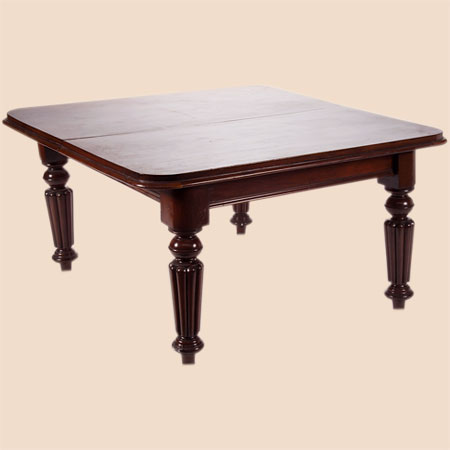 Берете книгу и тетрадь,Садитесь вы за стол.А вы могли бы рассказать,Откуда стол пришел?
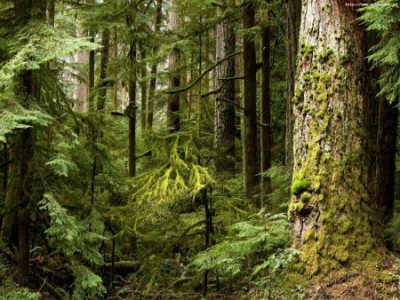 Не даром пахнет он сосной.
Пришел он из глуши лесной.
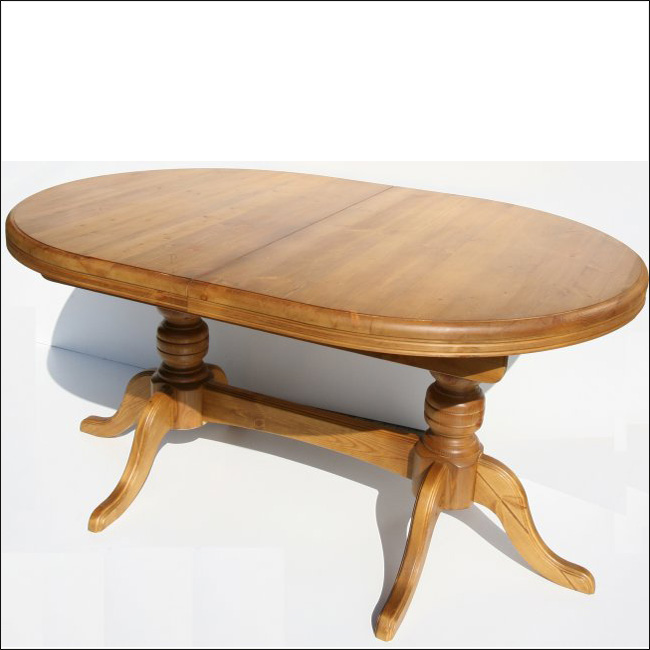 Вот этот стол – сосновый стол –К нам из лесу пришел.
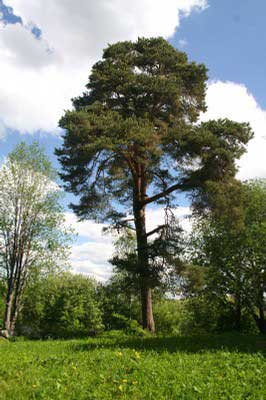 Пришел он из глуши лесной –Он сам когда-то был сосной.
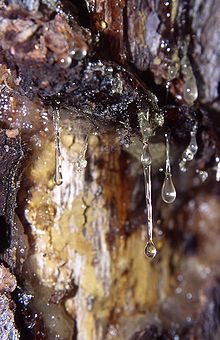 Сочилась из его ствола Прозрачная смола.
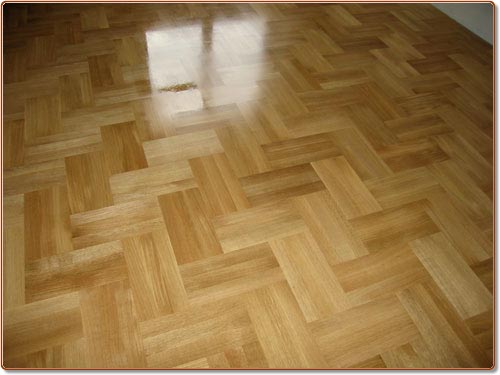 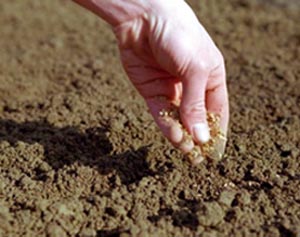 У нас под ним - паркетный пол,А там была земля.Он много лет в лесу провел,Ветвями шелестя.
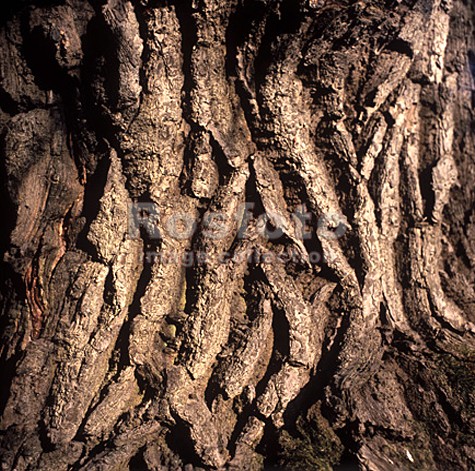 Он был в чешуйчатой коре,
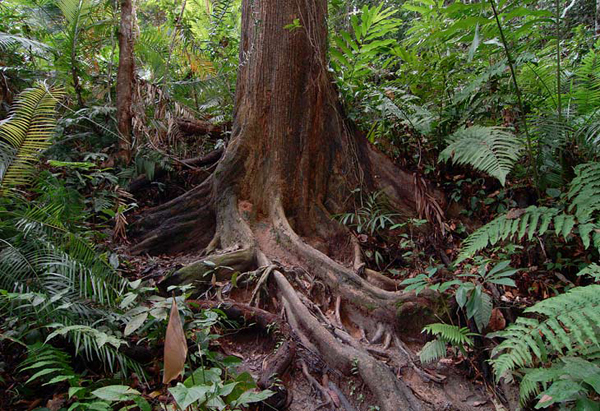 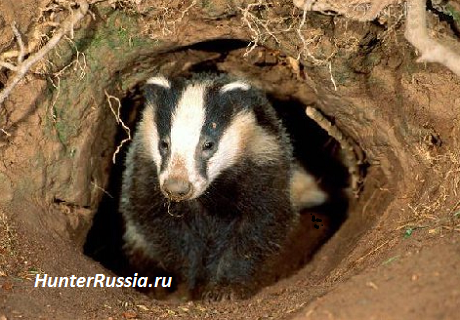 А меж его корнейБарсук храпел в своей нореДо первых вешних дней.
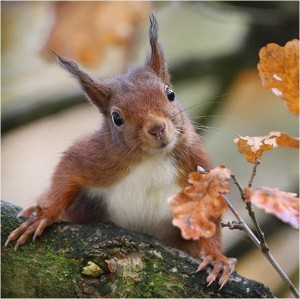 Видал он белку, этот стол,Она карабкалась на ствол,Царапая кору.
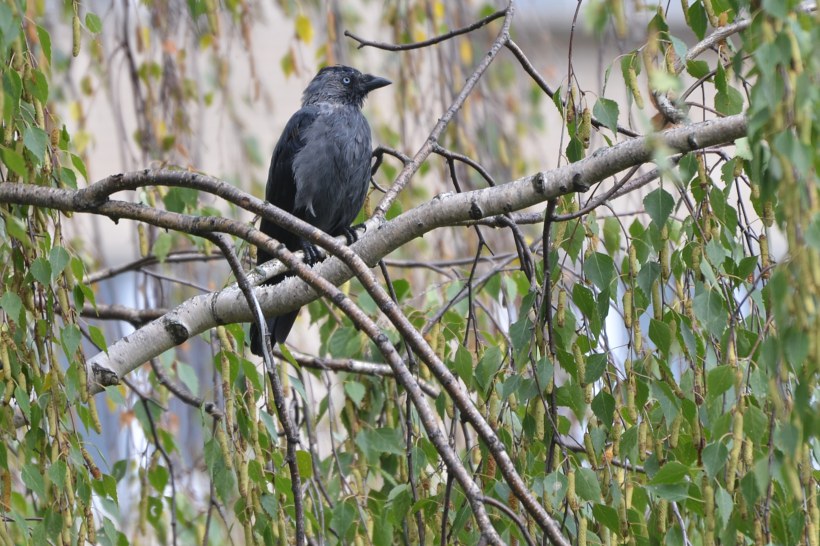 Он на ветвях качал галчатИ слышал, как они кричат,Проснувшись по утру
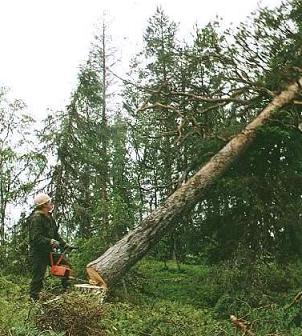 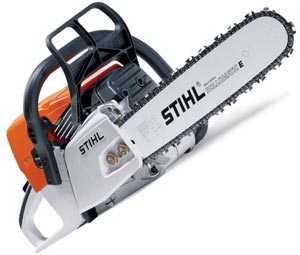 Но вот горячая пилаГлубоко в ствол его вошла.Вздохнул он и упал…
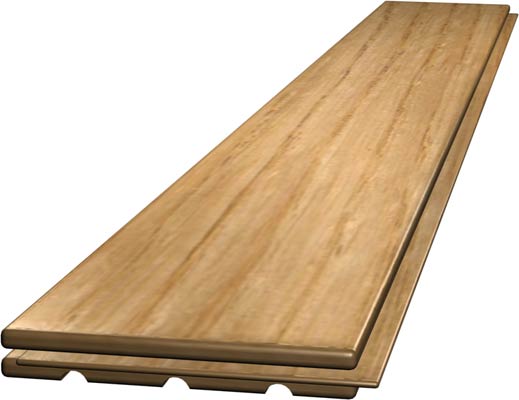 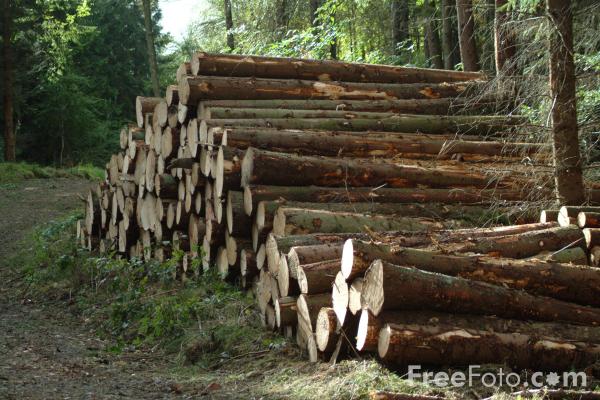 И в лесопилке над рекойОн стал бревном, он стал доской.
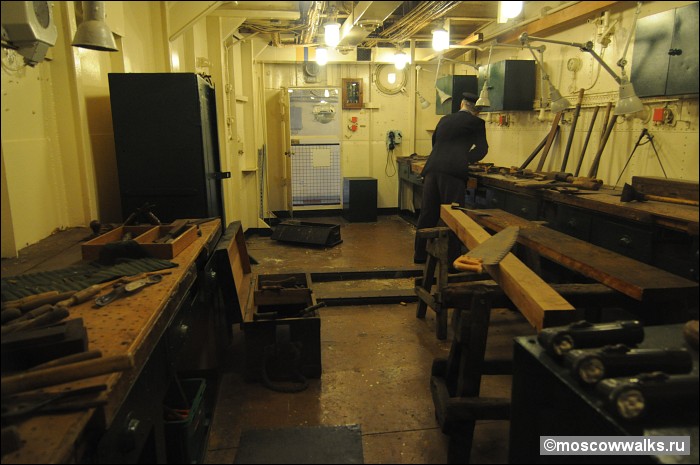 Потом в столярной мастерской Четвероногим стал.
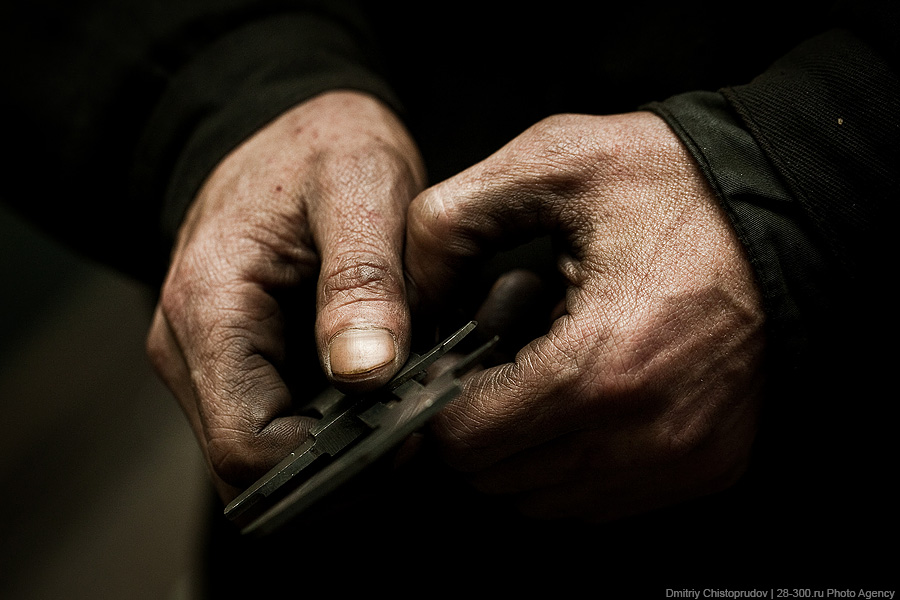 Он вышел из рабочих рук, Устойчив и широк.
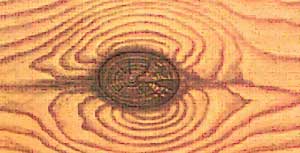 Где был на нем рогатый сук, Виднеется глазок.Домашним жителем он стал,Стоит он у стены.
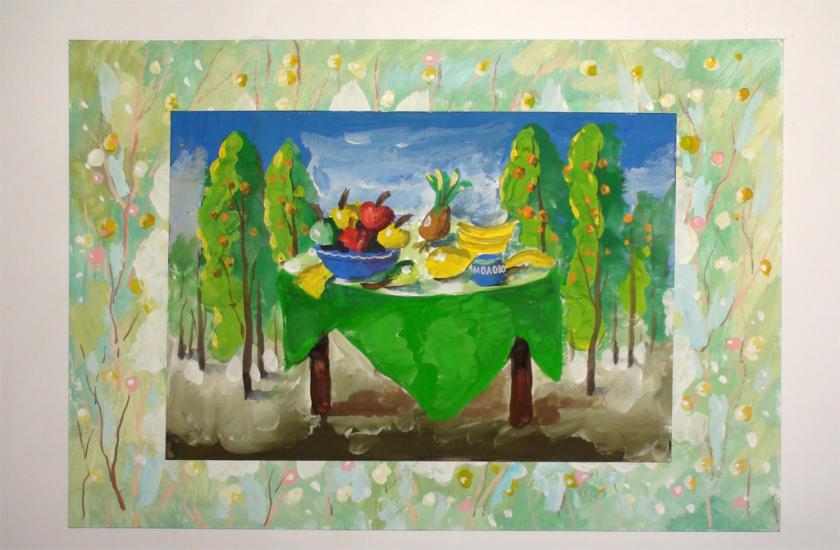 Теперь барсук бы не узналРодной своей сосны.Медведь бы в логово залез,Лису объял бы страх, Когда бы он вернулся в лесНа четырех ногах!..
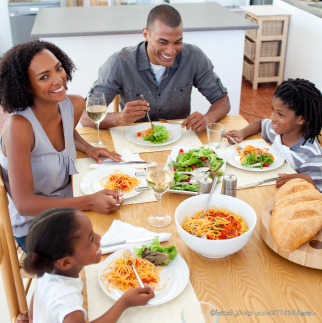 Но в лес он больше не пойдет – Он с нами будет жить.День изо дня, из года в годОн будет нам служить.
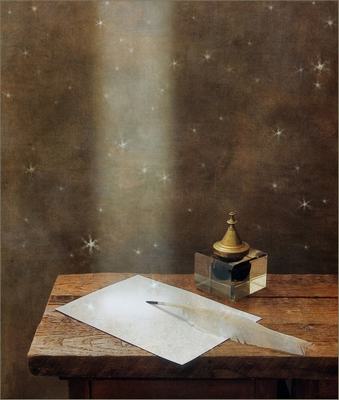 Стоит чернильница на нем,Лежит на нем тетрадь.За ним работать будем днем,А вечером – читать.
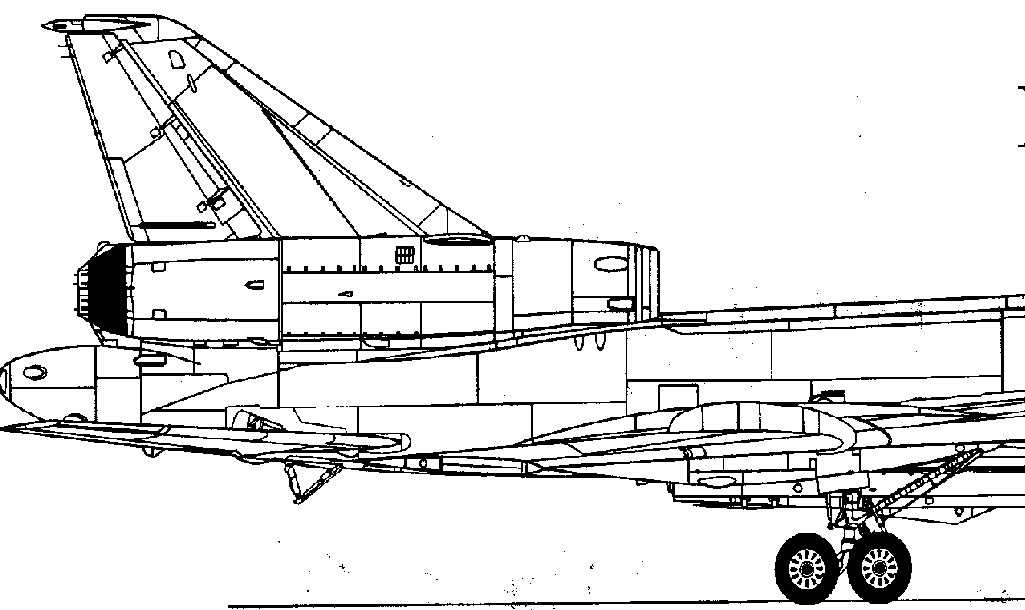 На нем чертеж я разложу, Когда пора придет.Чтобы потом по чертежуПостроить самолет.
Конец